« Четвертый лишний»
Цель: закреплять  знания детей по лексической теме
 “Школа. Школьные принадлежности»
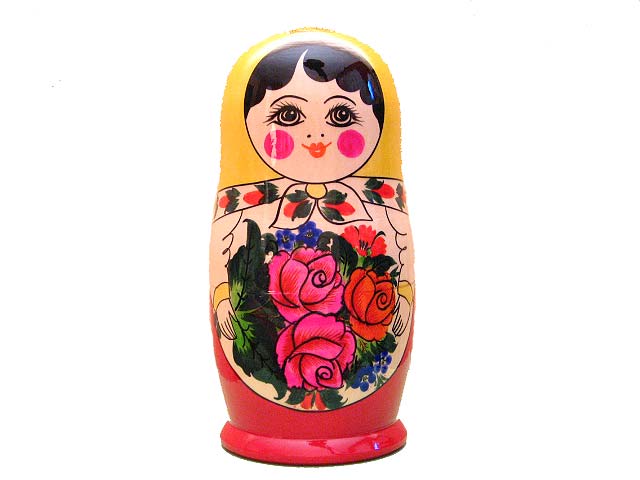 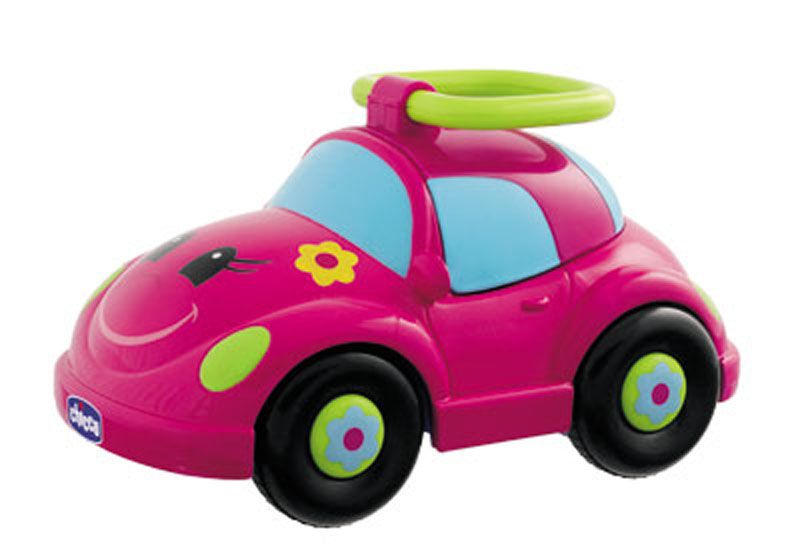 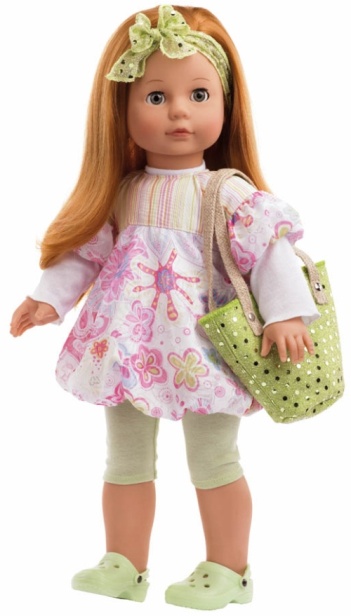 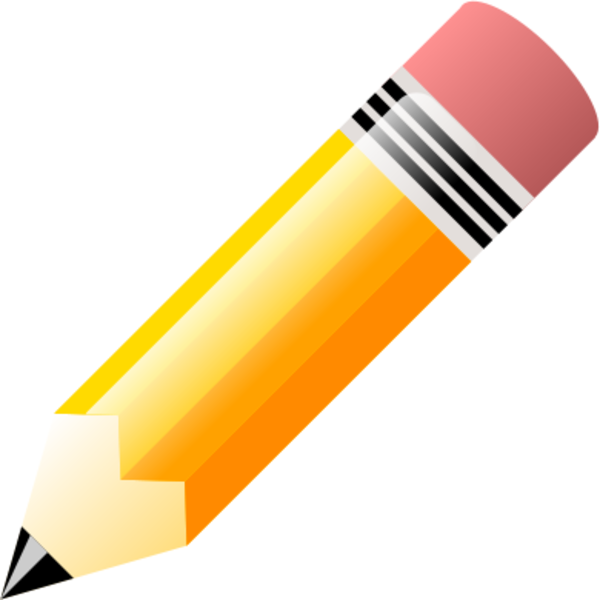 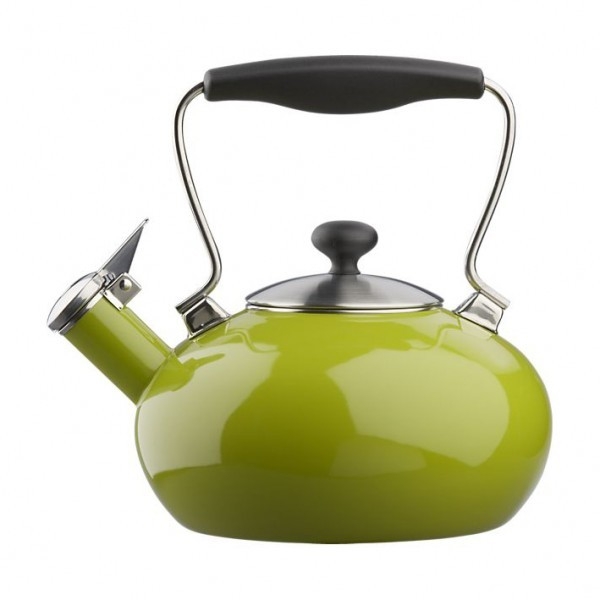 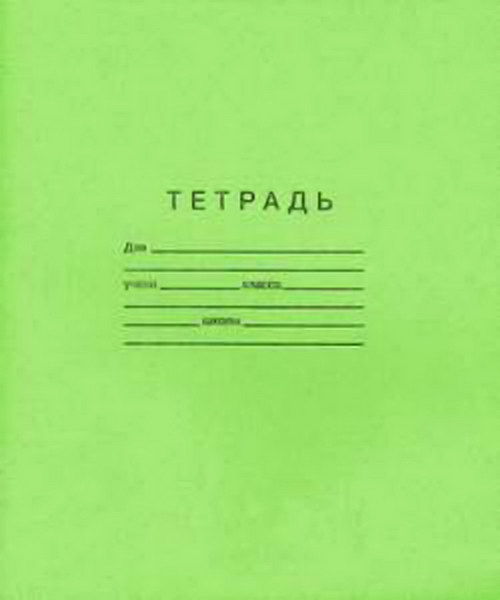 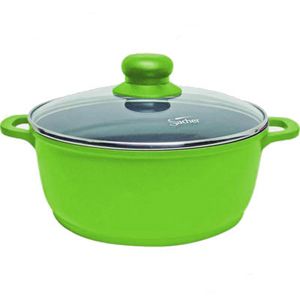 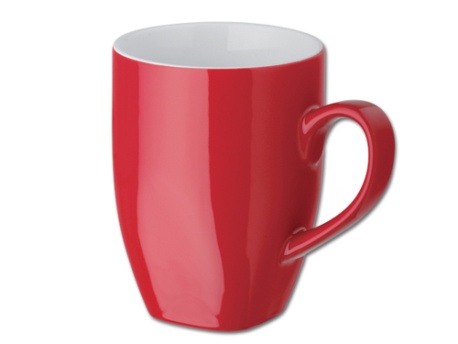 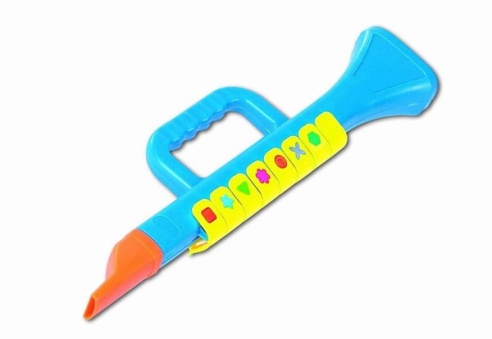 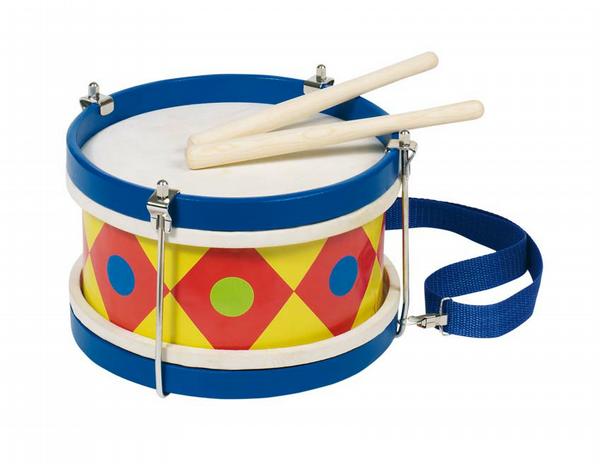 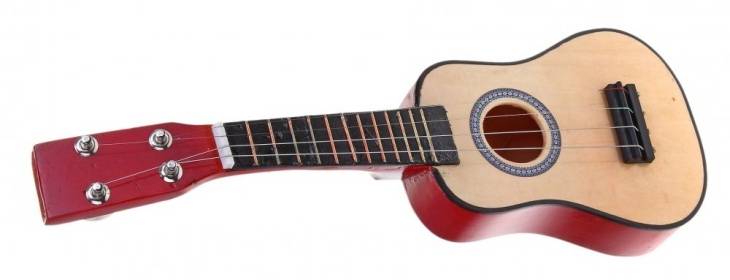 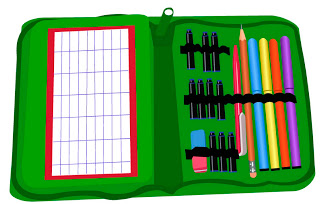 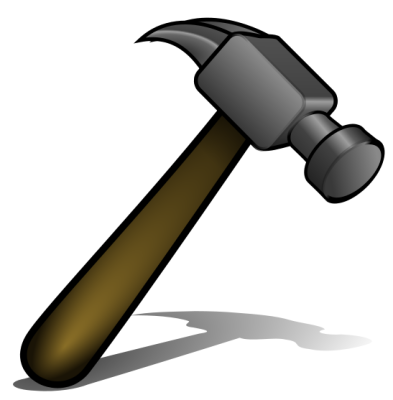 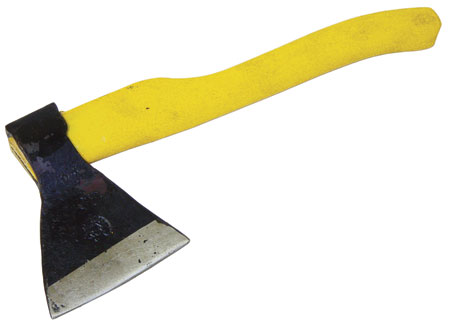 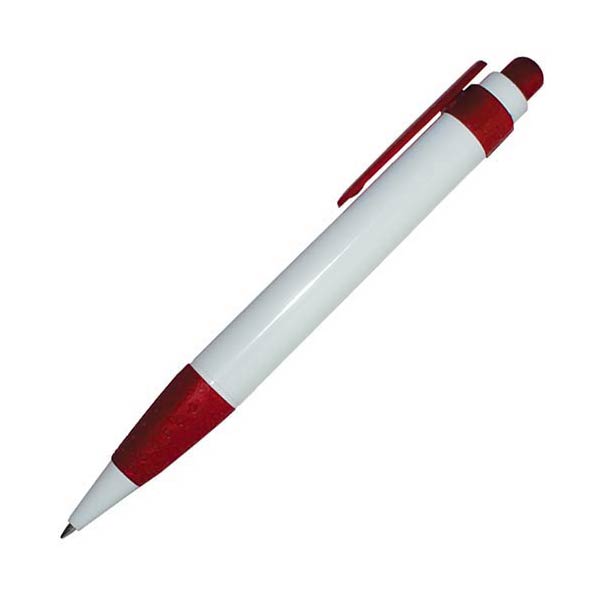 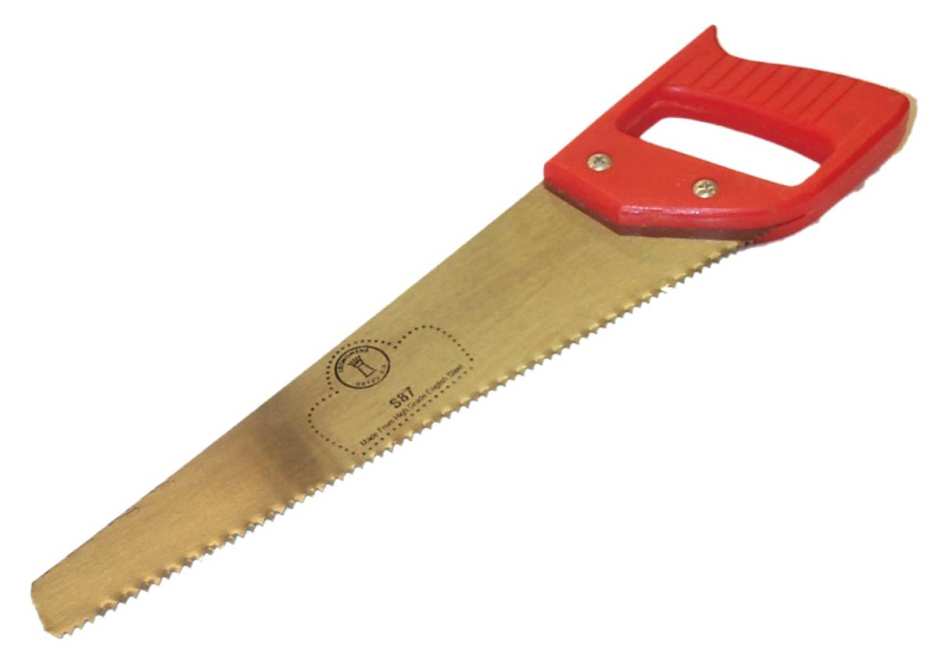 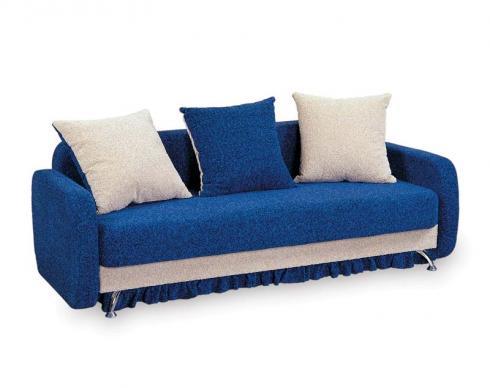 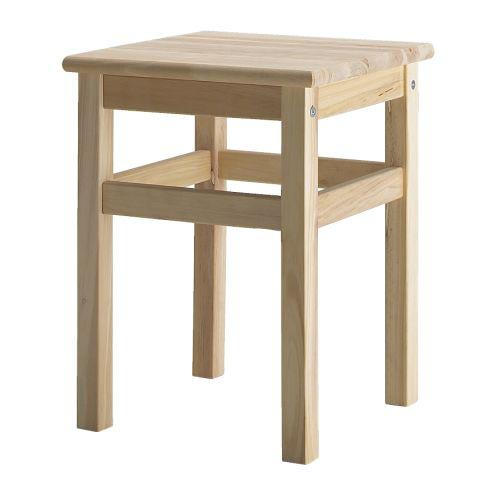 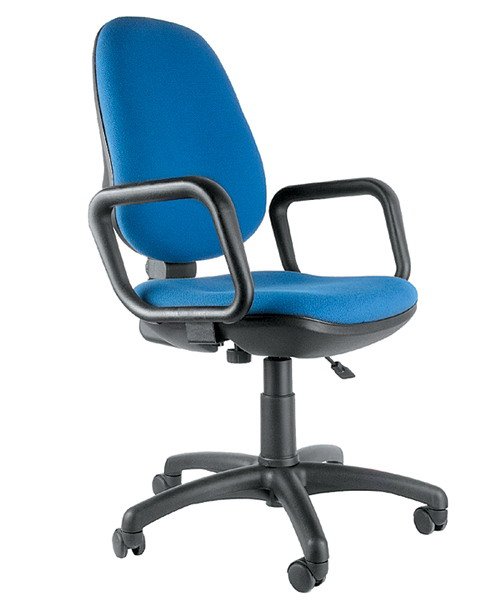 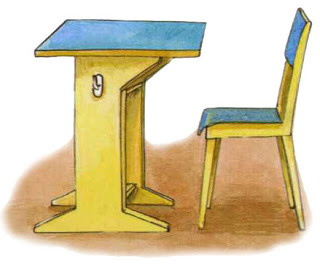